Le protocole commotion cérébrale à la FFBBRappel et mise à jour à destination des arbitresEvolutions saison 2024/2025
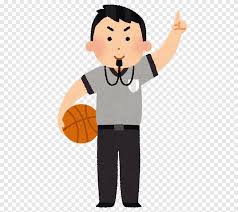 Commission médicale fédérale
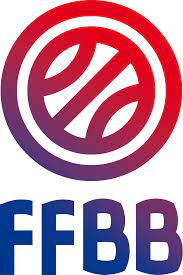 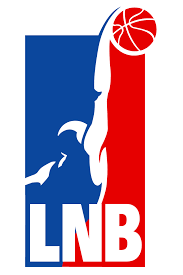 RAPPEL : PROTOCOLE ACTUEL
LNB:
Un médecin est désigné sur la feuille de match, responsable de la gestion de la commotion. 
En cas de suspicion de cc l’arbitre appelle le médecin qui pratique le score de MADDOCKS et décide de la sortie du joueur.
Le médecin doit faire le bilan de cette commotion puis, sous sa seule responsabilité, décider du retour du joueur sur le terrain.
La commotion, le retour éventuel du joueur sur le terrain doivent être mentionné sur la feuille de match.
Un rapport de cc doit être rédigé puis envoyé par l’arbitre à la commission médicale de la LNB.
Une fiche d’information sur la conduite à tenir après commotion doit être remise au joueur ou à son entourage
FFBB:
Il n’y a, le plus souvent, pas de médecin présent dans la salle.
La suspicion de cc est signalée par l’arbitre qui invite l’entraineur du joueur à pratiquer le score de MADDOCKS.
Le retour éventuel du joueur sur le terrain est de la responsabilité du staff du joueur concerné.
Un rapport de cc doit être rédigé par l’arbitre et adressé à la commission médicale de la FFBB.
 Une fiche d’information sur la conduite à tenir après commotion doit être remise au joueur ou à son entourage
Commotion cérébrale
Définition : C’ est un choc direct ou indirect à la tête suivi de signes neurologiques immédiats ou retardés
Complications immédiates:
Symptômes généraux: troubles neurologiques divers ; maux de tête, vertiges, fatigue, confusion…
Diminution des performances
Augmentation de risque de sur blessure
Syndrome du 2ème impact (récidive à court terme de cc) : 100% de séquelles, 50% de mortalité 
Complications « retardées »:
A moyen terme : persistance des signes commotionnels
A long terme : maladies neurodégénératives ; trouble du comportement, dépression, anxiété, violence, troubles de mémoire, de l’équilibre, des fonctions exécutives…

Mais c’est une maladie BENIGNE si elle est correctement prise en charge
Commotion cérébrale
« RED FLAG = drapeaux rouges »                                                                (Signaux d’alertes nécessitant une évacuation médicale urgente)

Perte ou détérioration de l’état de conscience
Vomissements 
Convulsions (contractions violentes involontaires des muscles)
 Maux de tête
Somnolence 
Confusion (difficulté à parler, reconnaitre les gens ou les lieux, propos inadaptés)
Troubles de la vision 
Agitation , pleurs 
Troubles de l’équilibre
Faiblesse, picotements, engourdissement des bras ou des jambes
Cervicalgies (douleurs du cou)

Ces signes peuvent être immédiats ou apparaitre à distance du traumatisme initial. Ils doivent absolument être connus car ils peuvent engager le pronostic vital du joueur
Signes évocateurs de commotion cérébraleEn dehors des « red flags » qui nécessitent la sortie immédiate du joueur et son évacuation vers un service d’urgence, d’autres signes doivent faire suspecter la commotion cérébrale et, selon le protocole en vigueur, une évaluation immédiate par le « questionnaire de Maddocks adapté FFBB » doit être pratiquée.
Signes visibles immédiats permettant de suspecter la commotion cérébrale
 
perte de réactivité immédiate
Le joueur reste immobile sur le sol
Chute lourde sans protection au sol
Regard hébété, vide
Difficulté à se relever
Instabilité, vacillement, perte de l’équilibre quand il se relève 
Désorientation, confusion, difficultés à répondre aux questions quand le joueur se relève
Traumatisme facial (contusion, œdème, plaie…)



CF en annexe quelques exemples de vidéo d’illustration et d’aide au dépistage de commotion
Troubles les plus fréquents devant faire de suspecter une commotion cérébrale (dans les suites de l’évènement initial)

Maux de tête, pression dans la tête
Troubles de l’équilibre modérés, étourdissements, vertiges
Nausées, vomissements
Somnolence modérée, sensation d’être au ralenti, sensation de fatigue
Vision embrouillée
Sensibilité au bruit
 Sensibilité à la lumière
Douleur au cou
Emotivité inhabituelle, irritabilité, tristesse, nervosité, anxiété
Difficultés de concentration, de mémoire
SCORE DE MADDOCKSUne seule mauvaise réponse au questionnaire de MADDOCKS entraine la sortie du jouer du terrain et l’évaluation de la CC si possible par un médecin.
« CLASSIQUE »                                                                                                               Modifié FFBB 

*Sur quel stade sommes-nous?                                                                                                     *Dans quelle salle sommes-nous?
                                                                                                                                                                (in wich city/arena do you play today?)
*Dans quelle mi-temps sommes-nous?                                                                                        *Dans quel quart-temps sommes-nous?
                                                                                                                                                                (what quater are the teams playing?)
*Quelle équipe a marqué les derniers points?                                                                             *Etais tu en attaque ou en défense?
                                                                                                                                                                 (did you play in attack or defense?)
*Contre quelle équipe as-tu joué la dernière fois?                                                                       *Contre quelle équipe as-tu joué le dernier match?
                                                                                                                                                                  (wich team did you play the last game against?)
*Ton équipe a-t-elle gagné le match précédent?                                                                          *Ton équipe a-t-elle gagné le dernier match?
                                                                                                                                                                 (did your team win the last game?)
Evolutions souhaitées du protocole pour la saison 2024/2025
Après le signalement de la CC
 
*Il serait souhaitable d’associer l’arbitre à la décision du retour du joueur sur le terrain 
= Décision concertée entre le médecin (si présent), le commissaire (si présent), et l’arbitre. Si un médecin est présent il prendra la décision de retour du joueur sur le terrain en pleine responsabilité et en informera l’arbitres et le commissaire (si présent). Cette décision devra être mentionnée sur la feuille de match.

*En cas d’absence de médecin l’arbitre, fera part de son avis au coach et dirigeants de l’équipe concernée sur la capacité du joueur à reprendre le jeu en leur signifiant leur responsabilité immédiate et à distance. Le staff du joueur concerné prendra alors la décision d’autoriser le  retour du joueur sur le terrain et en assumera l’entière responsabilité. Cette décision sera mentionnée sur la feuille de match et sur le rapport* rédigé par l’arbitre à l’issue du match

*Obligation pour l’arbitre de renseigner l’imprimé de rapport de la CC signalée sur la feuille de match en en précisant les circonstances(= aide précieuse pour le médecin consulté à postériori) et l’adresser à la COMED fédérale. Le Rapport de déclaration de CC est modifié (y a été ajouté une description détaillée des circonstances de survenue de la CC) (cf annexe)
Evolutions souhaitées du protocole pour la saison 2024/2025
Après le signalement de la CC

*Envoi au joueur(euse) concerné et à son club, par le secrétariat de la COMED, de documents d’informations et de procédures réglementaires. Nécessité impérative de consulter un médecin (médecin traitant, médecin généraliste, médecin du sport, neurologue…) qui, sous sa responsabilité, signera le certificat de reprise du basket en compétition, certificat, qui devra être transmis dans les meilleurs délais à la COMED fédérale. 

*Rétention administrative de la licence en l’absence d’accusé de réception dans les trois jours suivant l’envoi du mail adressé par la Comed et ce jusqu’à réception du certificat médical autorisant la reprise de la compétition signée par le médecin consulté.
CONCLUSION
Le protocole actuel, s’il a le mérite d’exister est insuffisant au regard de l’évolution des connaissances scientifiques, des injonctions ministérielles et de la pression médiatique.

Dans les protocoles commotions de toutes les autres fédérations l’arbitre intervient dans le signalement de la CC et de la décision de retour au jeu.

Il ne se substitue pas au médecin et ne fait pas de diagnostic médical mais du fait des formations suivies, il doit être suffisamment informé pour identifier les signes de suspicion de CC, appliquer le protocole et donc protéger le joueur(euse).
C’est pourquoi une formation spécifique devra intégrer le programme de formation initiale des arbitres et reprise à chaque rassemblement de début de saison.
Un questionnaire validant cette formation sera proposé.

La COMED fédérale reste à disposition de l’ensembles des acteurs du  baskets pour faire évoluer, enrichir et bonifier ce protocole en collaboration et bonne intelligence. 

Ces propositions d’évolution sont proposées par la COMED fédérale FFBB et applicables aux compétitions féminines et masculines y compris le haut niveau des clubs (LFB, LF2, NM1).Pour les compétitions dépendant  de la LNB l’évolution de ce protocole sera soumis à leurs instances.
QUESTIONNAIRE
Question n°1: La commotion cérébrale (bonnes réponses en vert)

Est la résultante unique et obligatoire d’un choc sur la tête: vrai   faux
Peut entrainer des complications définitives: vrai   faux
Peut entrainer de complications retardées à long terme: vrai   faux
Augmente le risque d’une deuxième blessure: vrai   faux
Peut guérir si elle est correctement prise en charge: vrai   faux
La répétition des cc augmente le risque de complications médicales: vrai   faux
QUESTIONNAIRE
Question n°2 : Ces signes de commotion cérébrale sont des drapeaux rouges nécessitant une évacuation vers une structure médicale : 

Vomissements répétés : vrai   faux
Troubles de la vision persistants : vrai   faux
Tout choc sur la tête : vrai   faux
Douleurs du cou persistantes : vrai   faux
Pâleur du visage : vrai   faux
Hématome de la pommette : vrai   faux
Vertiges persistants : vrai   faux
QUESTIONNAIRE
Question n°3 : Quelles circonstances vous permettent de suspecter une commotion cérébrale?
Les circonstances de la chute (intensité, violence…) : vrai   faux
Le gabarit du joueur : vrai   faux 
Les difficultés du joueur à se relever : vrai   faux
Le type de surface du terrain : vrai   faux
Maux de tête (se tient la tête, « semble ailleurs ») : vrai   faux
Nauséeux (a envie de vomir) : vrai   faux
QUESTIONNAIRE
Question n°4 : Le score de MADDOCKS

Doit être pratiqué sur le terrain après la commotion : vrai   faux
Ne peut être pratiqué que par un médecin: vrai   faux
La sortie du joueur est justifiée si il y a au minimum 2 mauvaises réponses : vrai   faux
Les questions sont différentes en français et en anglais : vrai   faux
Explore la mémoire immédiate et retardée du joueur : vrai   faux
Il existe un questionnaire spécifique adapté pour le basket: vrai   faux
QUESTIONNAIRE
Question n°5: la suspicion de commotion cérébrale ne peut être signalée
Que par le médecin: vrai   faux
Que par l’arbitre: vrai   faux
Que par le commissaire: vrai   faux
Que par le coach du joueur: vrai faux
Par quiconque est témoin et en informe l’arbitre: vrai   faux
QUESTIONNAIRE
Question n°6 : Le protocole commotion cérébrale 

Est déclenché par l’arbitre: vrai   faux
Implique une évaluation par le score de MADDOCKS: vrai   faux
Une seule mauvaise réponse au score de MAODDOCKS entraine la sortie du joueur: vrai   faux
Est un dispositif règlementaire: vrai faux
Seul un médecin est apte à signaler la suspicion d’une commotion: vrai   faux
Seul un médecin est apte à diagnostiquer une commotion: vrai   faux
QUESTIONNAIRE
Question n°7 : Le protocole commotion cérébrale

Le médecin peut signaler à l’arbitre une suspicion de cc : vrai   faux
Un coach peut signaler à l’arbitre une suspicion de cc : vrai   faux
Le commissaire peut signaler à l’arbitre une suspicion de cc: vrai   faux
Seul l’arbitre peut déclencher le protocole cc : vrai   faux 
En cas de déclenchement du protocole, le nom du joueur concerné, l’horaire de survenue doivent être inscrit sur la feuille de match: vrai   faux
QUESTIONNAIRE
Question n°8 : Le rapport de cc

Est rédigé par l’arbitre: vrai   faux
Est rédigé par un médecin: vrai   faux
Est à destination de la COMED fédérale: vrai   faux
Doit être signé par le coach et le président du club du joueur concerné: vrai   faux
QUESTIONNAIRE
Question n°9: Le retour au jeu

Le médecin, si présent, décide seul du retour du joueur sur le terrain: vrai   faux
En l’absence de médecin, l’arbitre seul décide du retour du joueur sur le terrain: vrai   faux
En l’absence de médecin, le coach du joueur concerné décide du retour du joueur sur le terrain: vrai   faux
En cas de cc avérée, le retour au jeu peut engager le pronostic vital: vrai   faux
QUESTIONNAIRE
Question n°10 :

En cas de cc, la licence du joueur concernée peut être suspendue temporairement: vrai   faux
La reprise du basket après une cc, nécessite un avis médical: vrai   faux
Après cc, le joueur pourra être requalifié qu’à réception d’un certificat médical par la COMED fédérale: vrai   faux
Un kinésithérapeute peut rédiger le certificat de reprise du basket: vrai   faux
 En cas de signalement d’une cc inscrite sur la feuille de match le joueur et son club sont informé de la procédure règlementaire à suivre: vrai   faux
Merci